Project Live Video Streaming and Skype Video Call using CC camera, Webcam, LED TV and Internet/Intranet.
Objective
To monitoring Overall activities of  NML Workshop  Via CC Camera and LED TV (42”).

Mechanics, Supervisor, floor Engineer and other official personnel can share their Problems/Experience/Views with one another via Skype.
CSD BOGRA
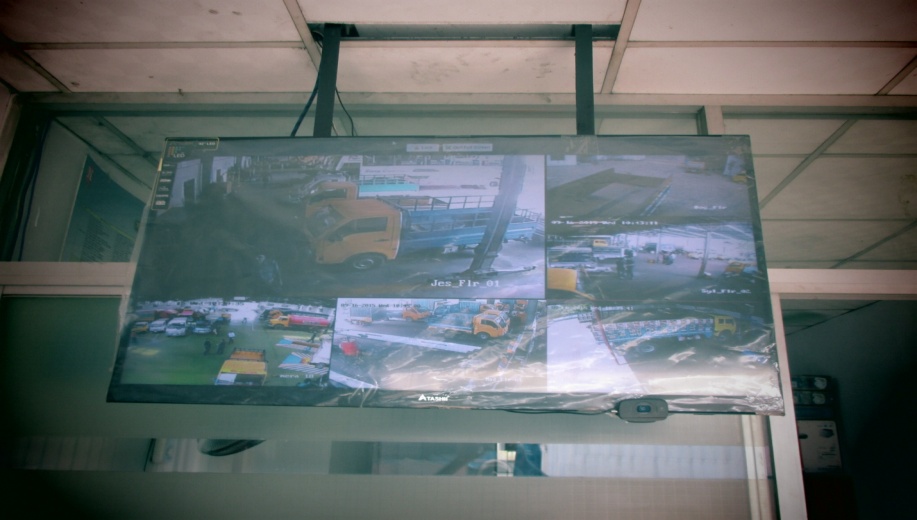 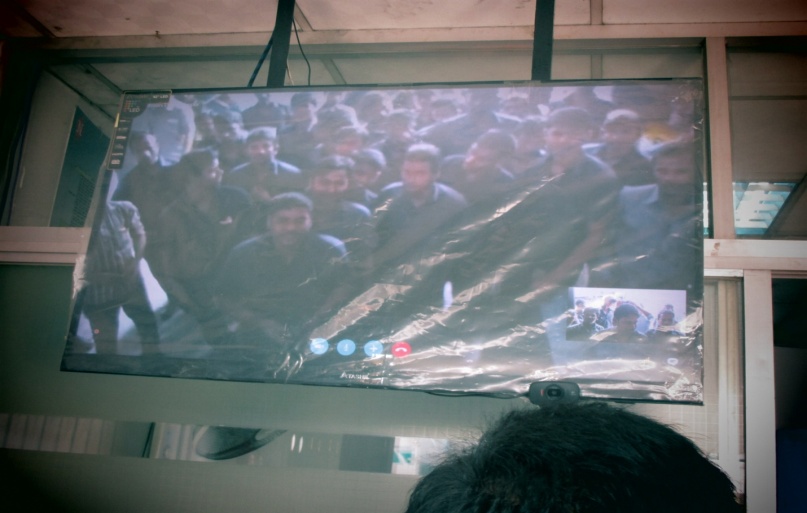 Pic 1: Live streaming of  Six Major 
          NML WS  Activities   shown 
          in a Single Monitor.
Pic 2: Skype with CSD jessore
CSD JESSORE
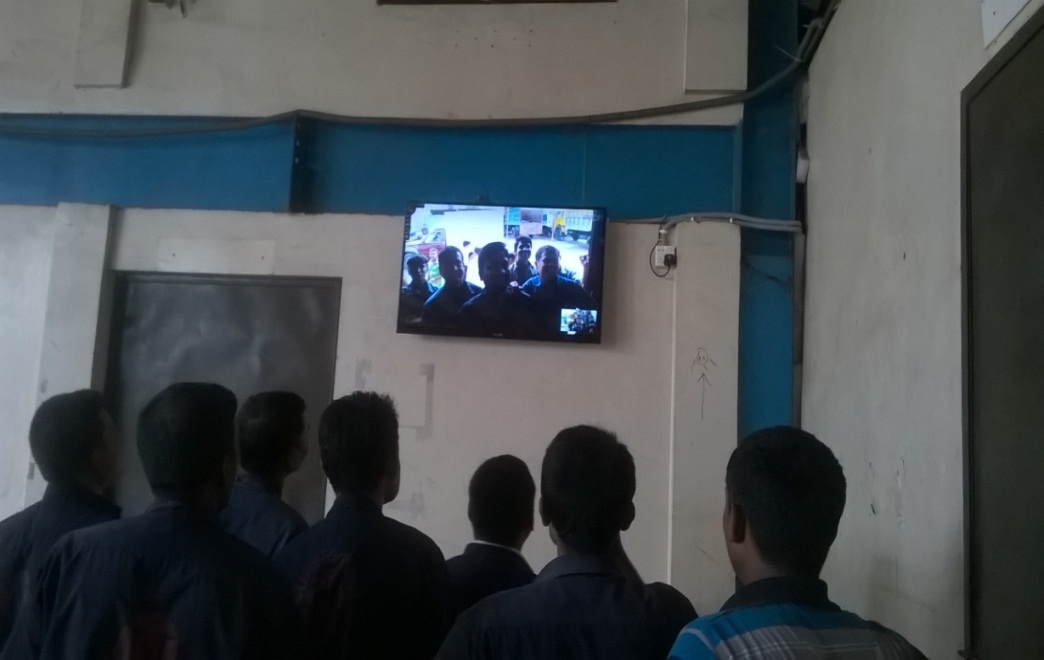 Pic 1: Live streaming of  Six Major 
          NML WS  Activities   shown 
          in a Single Monitor.
Pic 2: Skype with SCV konabari
CSD MADONPUR
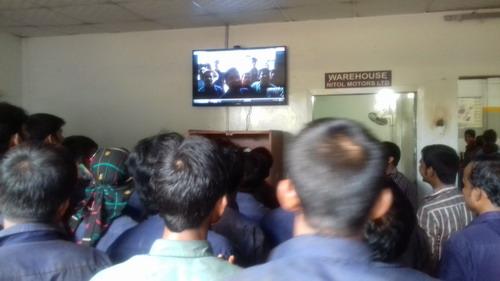 Pic 1: Live streaming of  Six Major 
          NML WS  Activities   shown 
          in a Single Monitor.
Pic 2: Skype with CSD Bogra
CSD TONGI
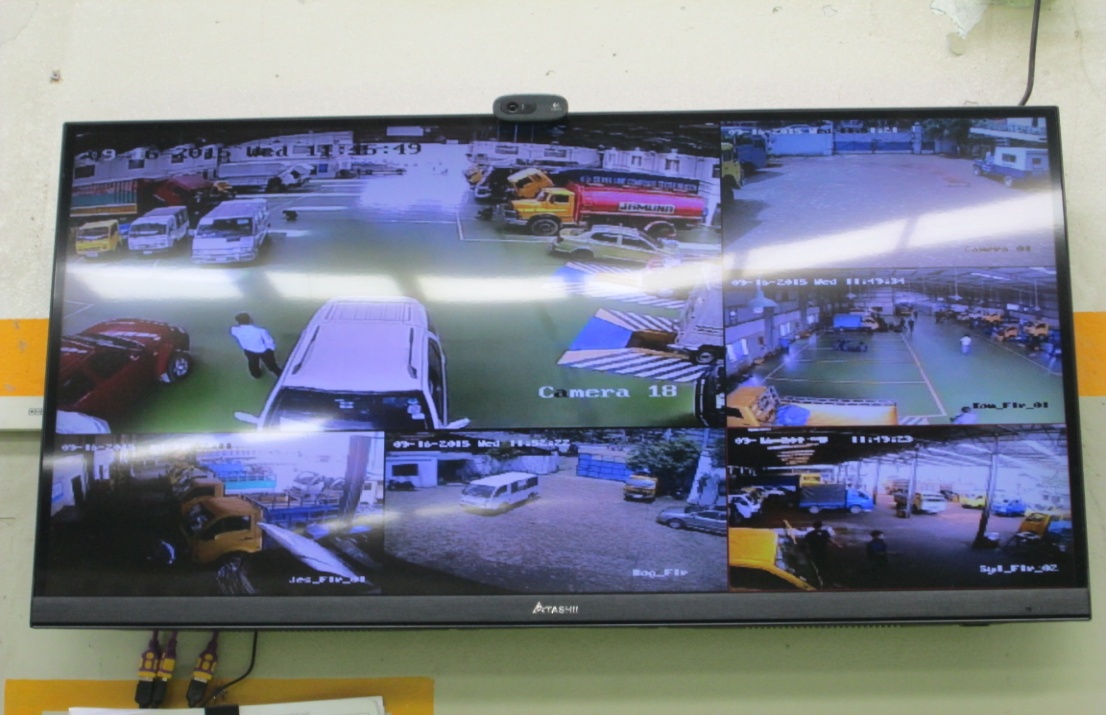 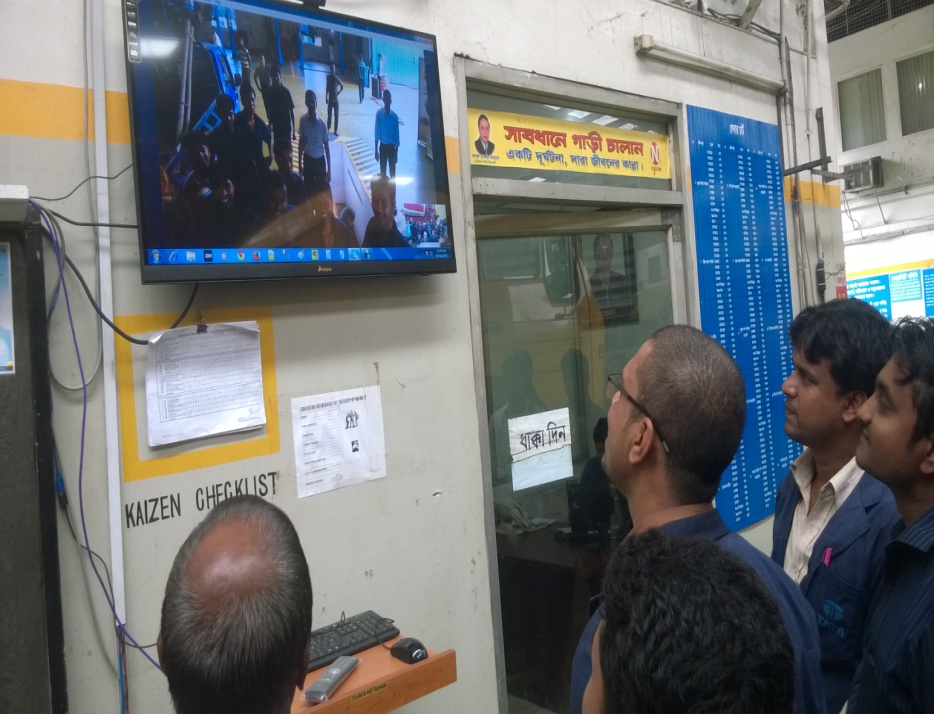 Pic 1: Live streaming of  Six Major 
          NML WS  Activities   shown 
          in a Single Monitor.
Pic 2: Skype with SCV Konabari
SCV KONABARI
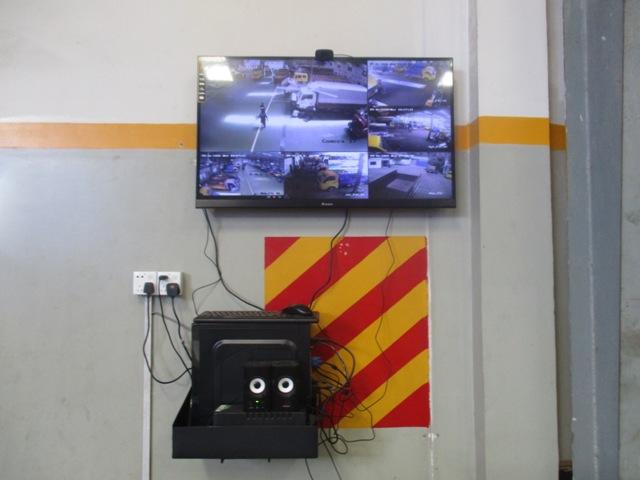 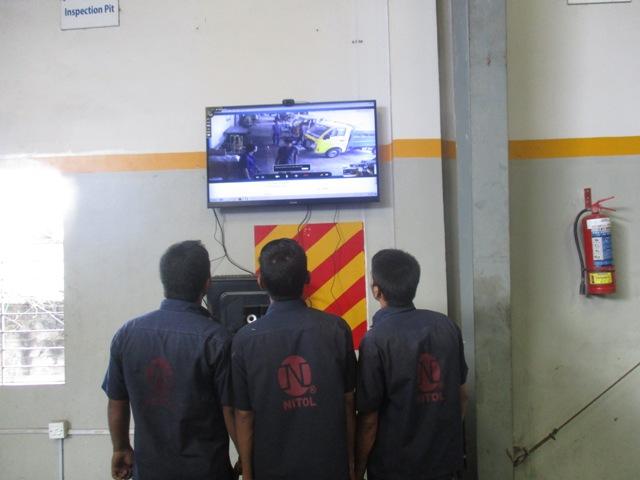 Pic 1: Live streaming of  Six Major 
          NML WS  Activities   shown 
          in a Single Monitor.
Pic 2: Skype with CSD Jessore
CSD SYLHET
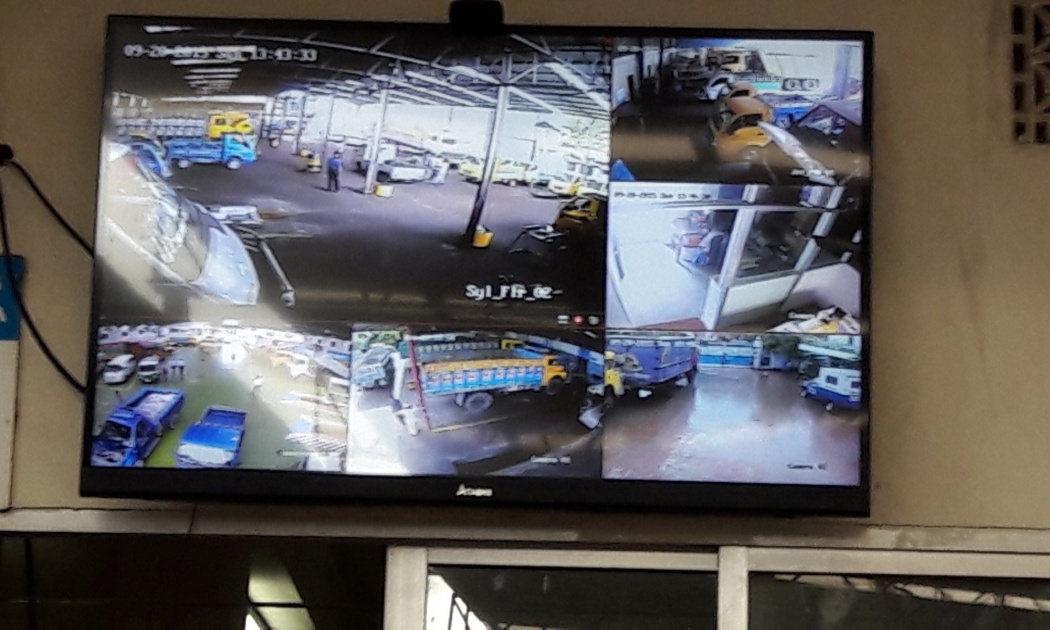 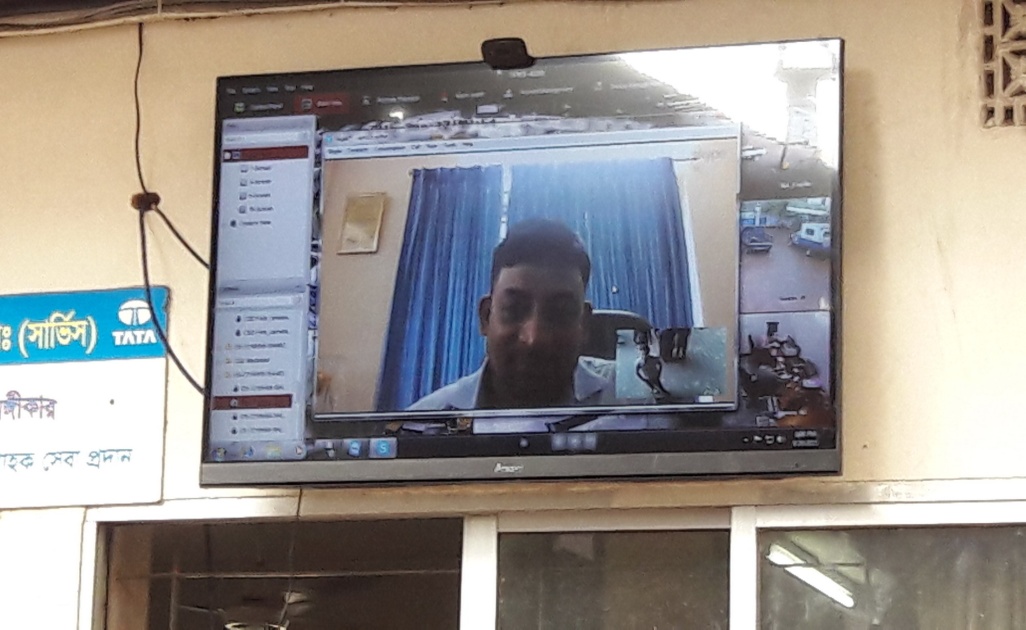 Pic 1: Live streaming of  Six Major 
          NML WS  Activities   shown 
          in a Single Monitor.
Pic 2: Skype with CSD Rajshahi
Important Notes
From any network and any where, you can see/view live streaming of our Six(6) major workshop, please go to the below website: https://www.ezviz7.com/  then click on login option. 	
	use user name: e_kabir and password:EK12345
	Go to the gallery option and view the live camera one after one .













                Login Screen                                                Live Video Streaming
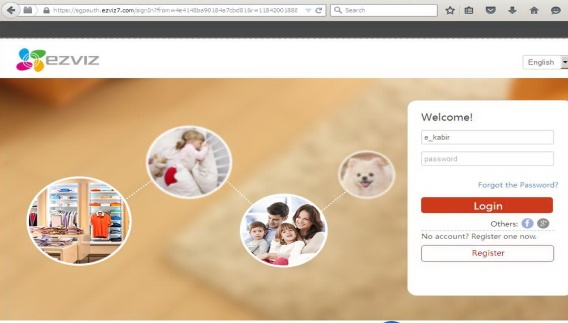 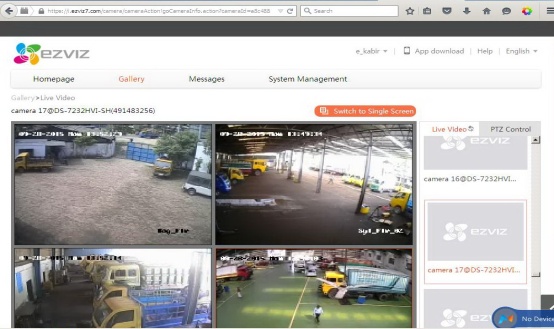 You can See/view this live Streaming on your android or I phone using eizviz apps. you can download this apps from ftp site: ftp://115.69.211.52 and go to shareall then folder IT(ftp://115.69.211.52/Shareall/IT/) using username: shareall and password:123456






Mobile View using ezviz apps
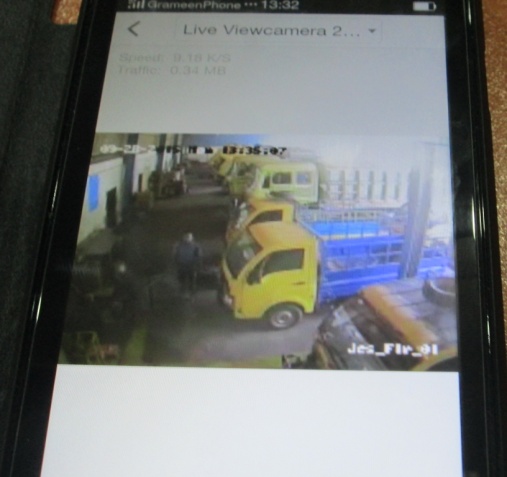 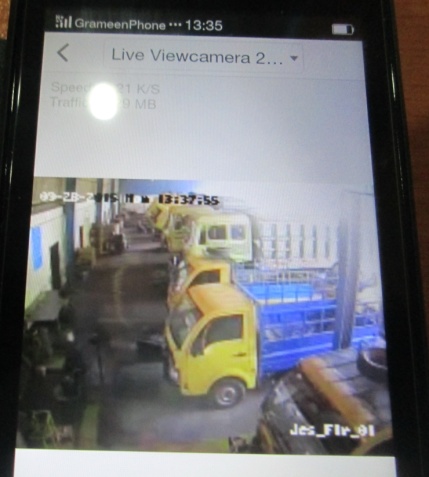 For better video streaming (full motion),please use our  following local Address or local LAN with browser(Firefox): 
CSD Tongi:172.16.3.90
CSD Madanpur:172.16.3.254
SCV Konabari:172.16.0.207
CSD Jessore:172.16.0.203
CSD Bogra:103.229.46.18
CSD Sylhet:115.69.214.90
                      
User name: Guest   password:123456







For any query please contact IT Dept. of NML Service and  Parts.                                             Hot Line:01713140222
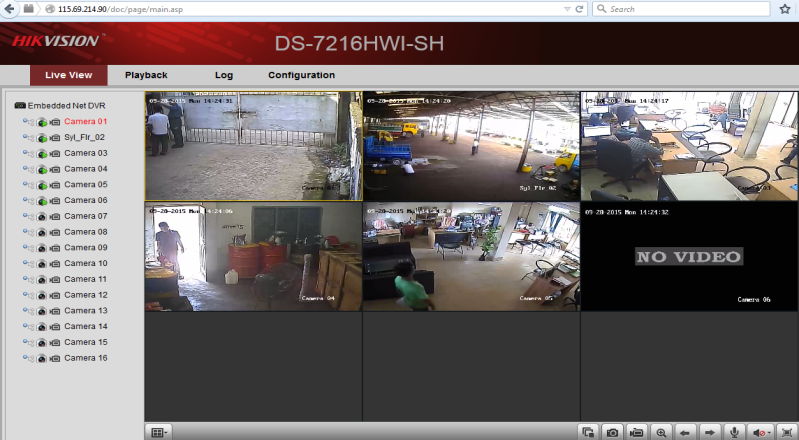 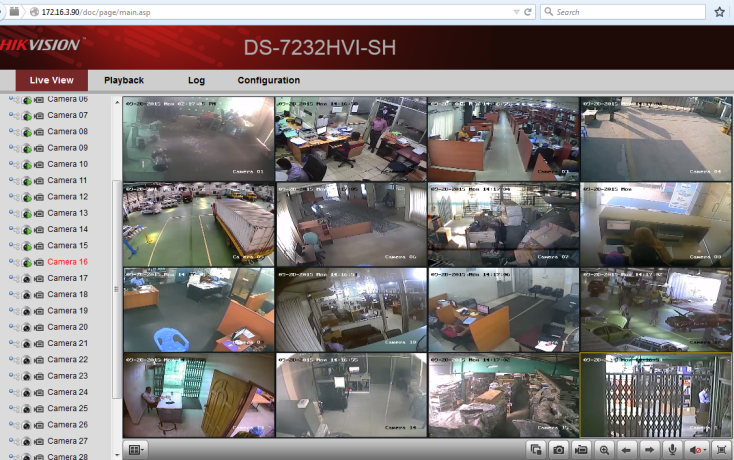